12 februarie
Marius & Luiza Bîrte
Împreună cu Adonis 
Slujesc în Etiopia 
Trimiși de Biserica Sfânta Treime din Bistrița & Biserica Betania din Deva 
Începând din 2016 Marius | 2019 ca familie 
Se implică în: 
Evanghelizare 
Lucrarea cu copiii 
Instruirea credincioșilor etiopieni
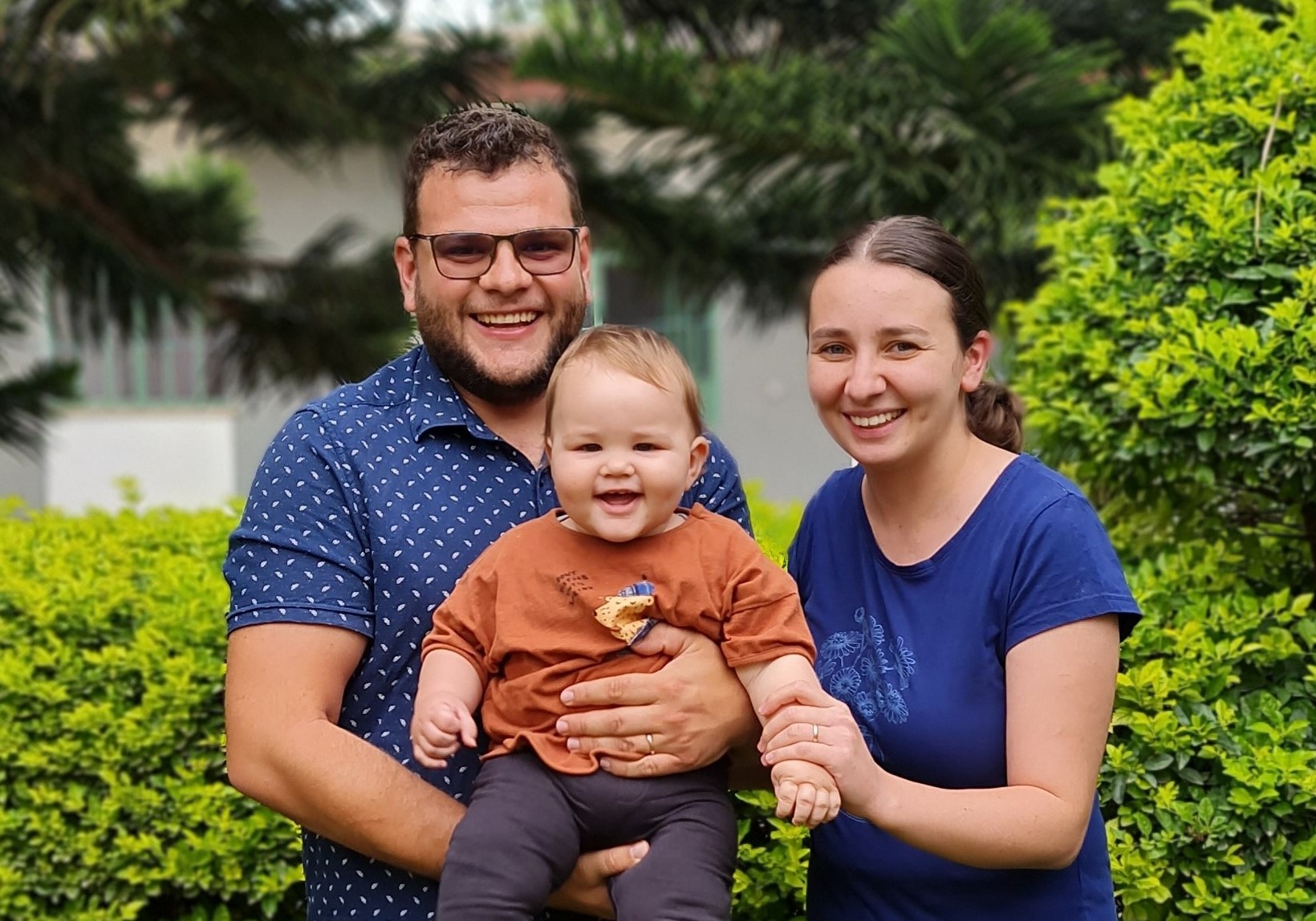 Motive de rugăciune: 

Școala de misiune deschisă de misionarii români din Etiopia 
Implicarea bisericii din Etiopia în misiunea mondială 
Călăuzire, protecție și forțe proaspete în lucrarea pe care o facem 

Motto: 
Iată, Dumnezeul acesta este Dumnezeul nostru în veci de veci; El va fi călăuza noastră până la moarte. Psalmul 48:14
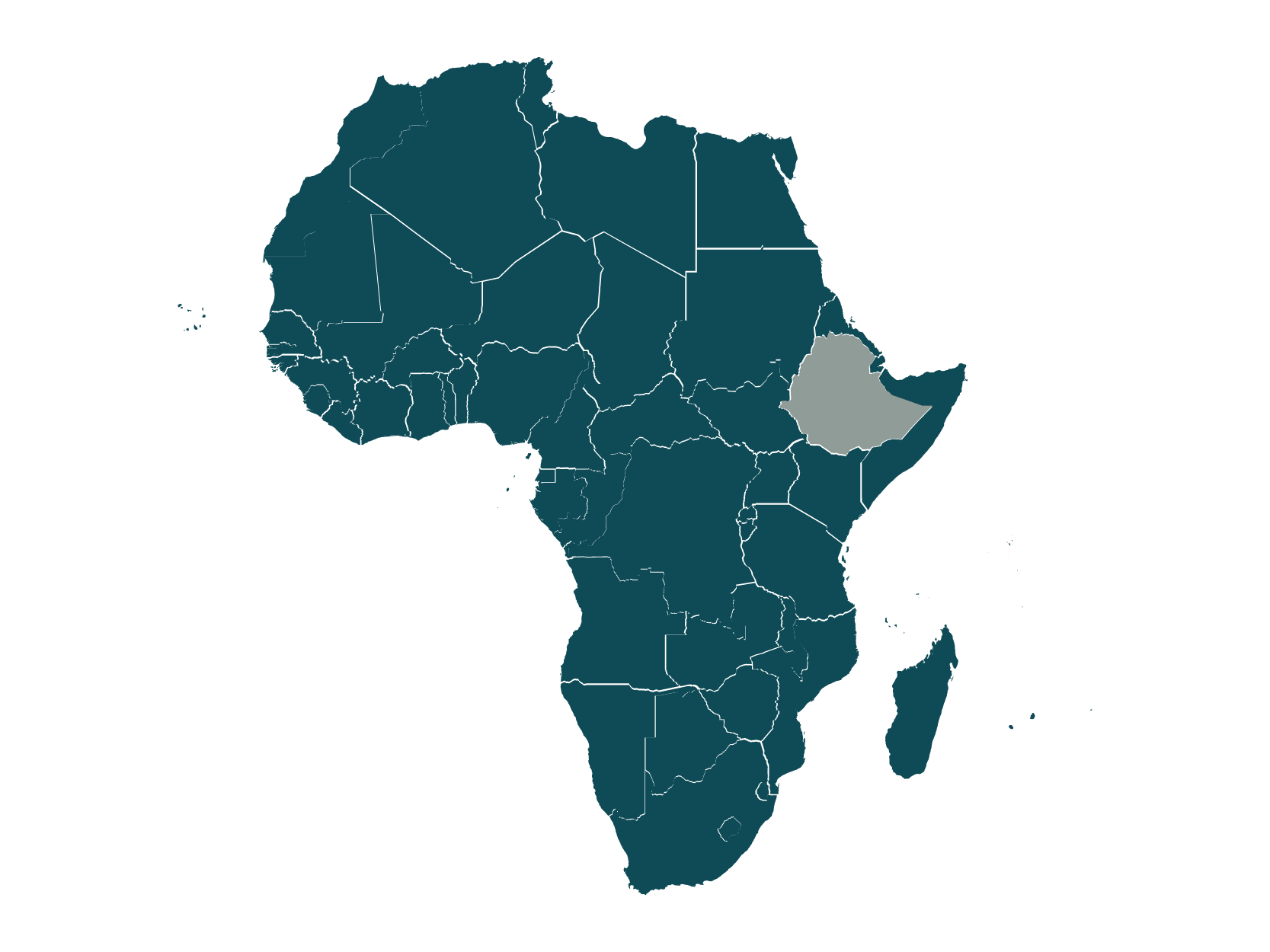 Etiopia
GRUPURI ETNICE NEEVANGHELIZATE
Kunbi, India
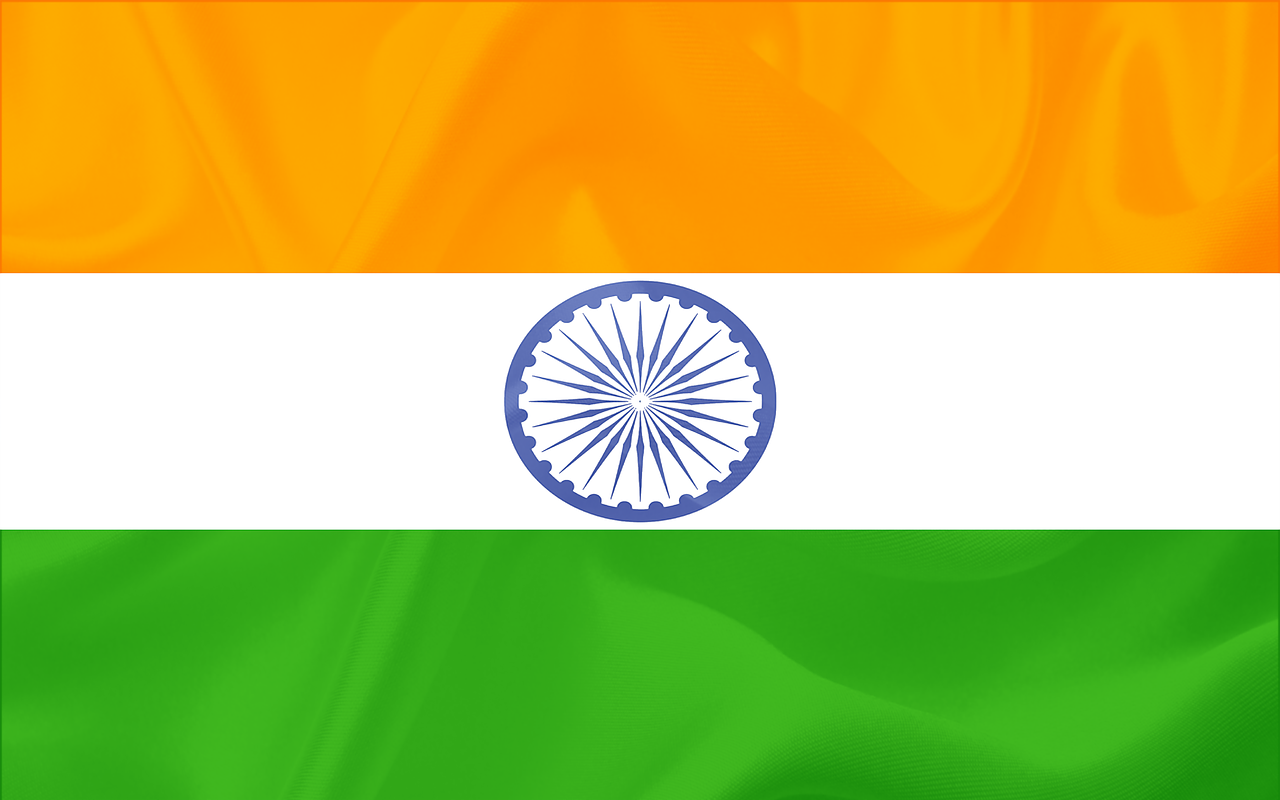 Limba: gujarati 
Populație: 15,4 milioane 
Biblia: tradusă complet 
Religia principală: hinduism 
Aderență creștină: 0,05% 
Evanghelici: procent necunoscut
Atât bărbații, cât și femeile fumează o țigară specifică (chutta) făcută acasă care conduce la multe cazuri de cancer de gură sau gât. Poporul kunbi este hindus și se închină la diverse zeități. Poporul kunbi consideră creștinismul un sistem religios care invadează familiile și comunitățile și se tem de religia creștină.
GRUPURI ETNICE NEEVANGHELIZATE
Kunbi, India
Motive de rugăciune:

Să ne rugăm pentru mântuirea poporului kunbi. 
Să ne rugăm pentru lucrătorii creștini români care lucrează printre ei, să slujească nevoilor lor fizice și spirituale și Domnul să aducă mai mulți lucrători alături de ei.
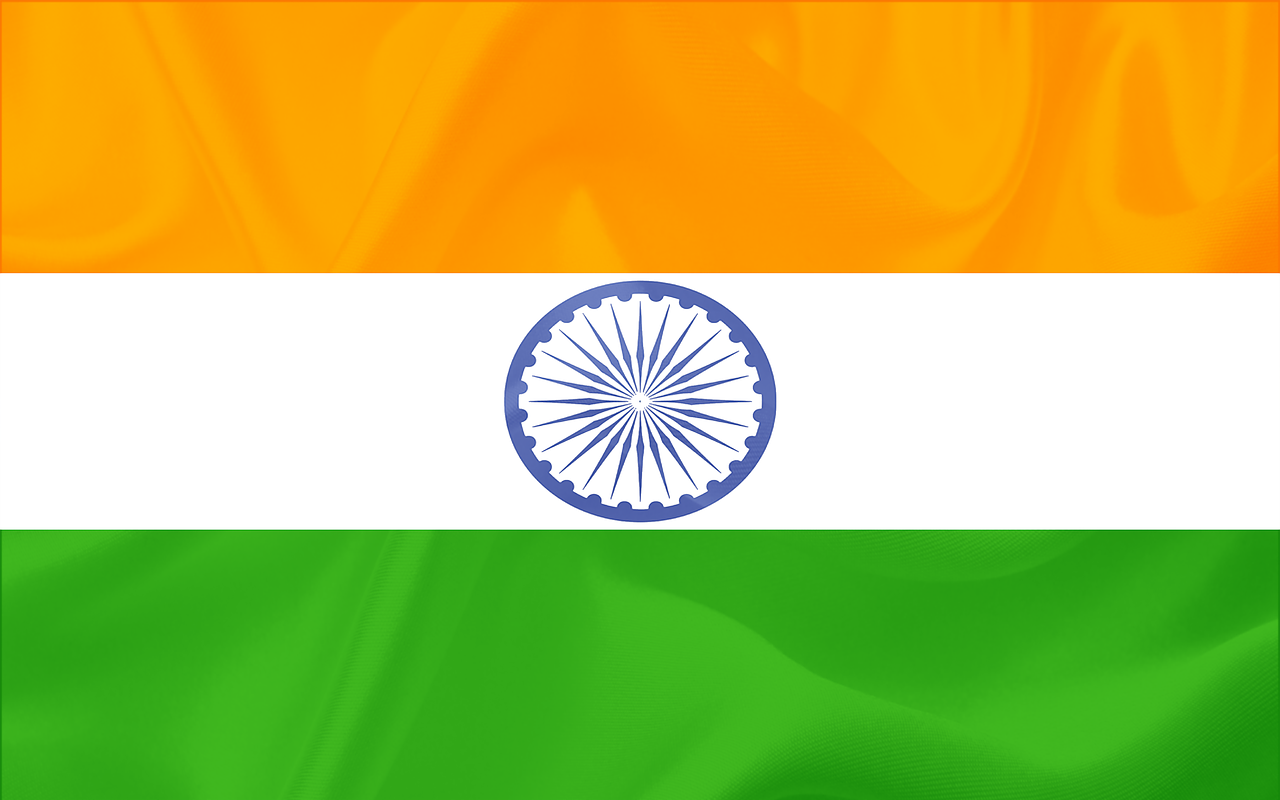 Să ne rugăm pentru creștinii kunbi, să fie determinați și plini de pasiune pentru a-i câștiga pe oamenii din grupul lor etnic pentru Hristos. 
Să ne rugăm ca bărbații și femeile din poporul kunbi să renunțe la fumat.